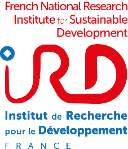 Feedback of March meeting
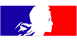 PRESTO symposium “Collaborative Strategy for One Health Projects Building” 
Nicole NGO-GIANG-HUONG
The Empress Hotel, Chiang Mai22 May 2023
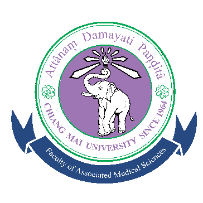 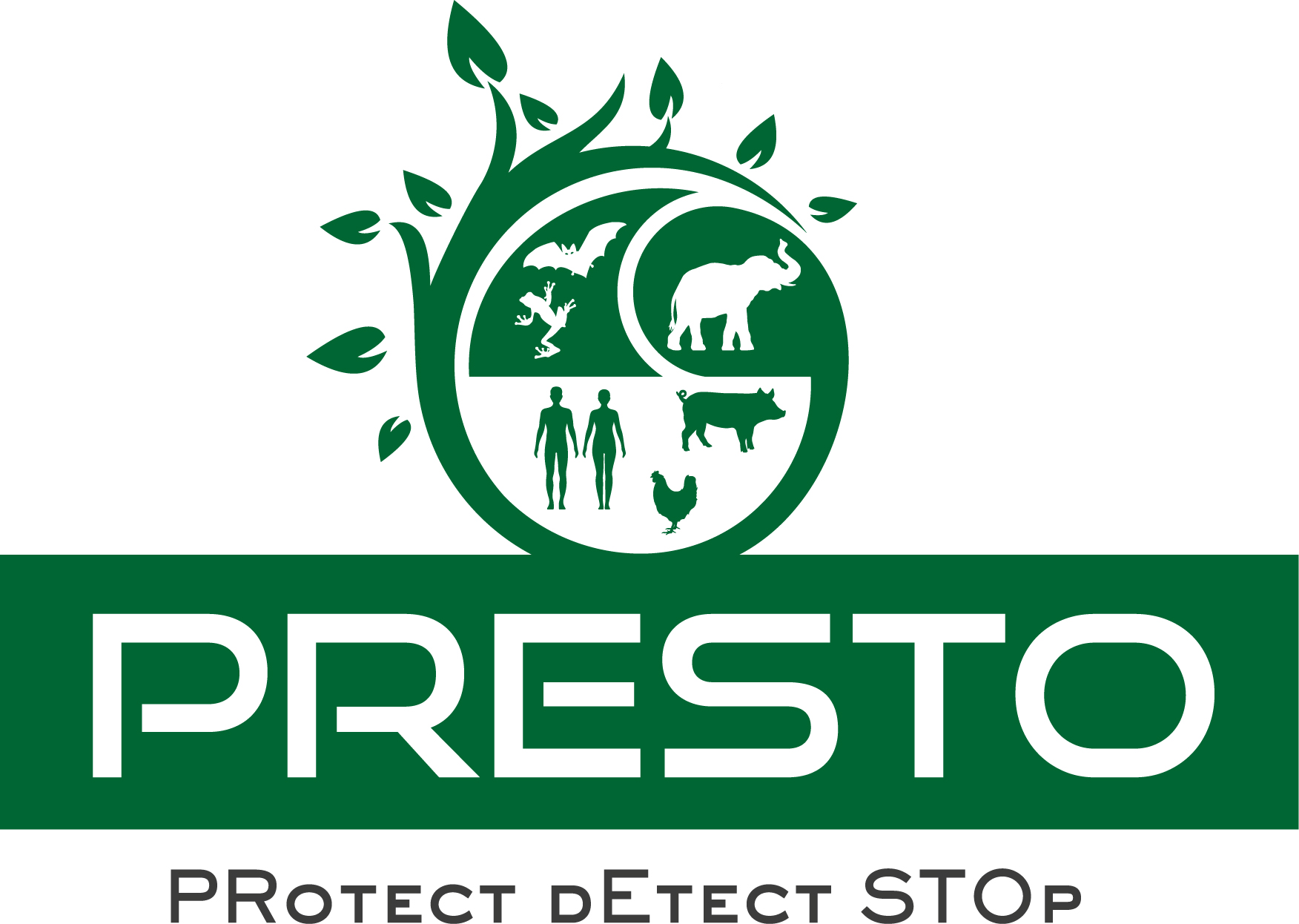 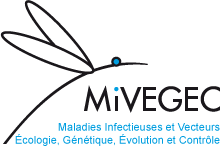 IJL PRESTO Goals consistent with PREZODE
An innovative international initiative:
to understand the risks of emergence of zoonotic infectious diseases, 
to develop and implement innovative methods to improve prevention, early detection, and resilience in order to ensure rapid response to the risks of emerging infectious diseases of animal origin.
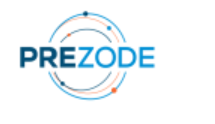 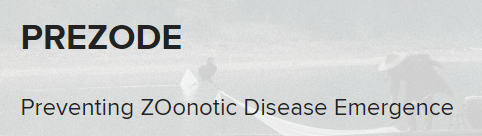 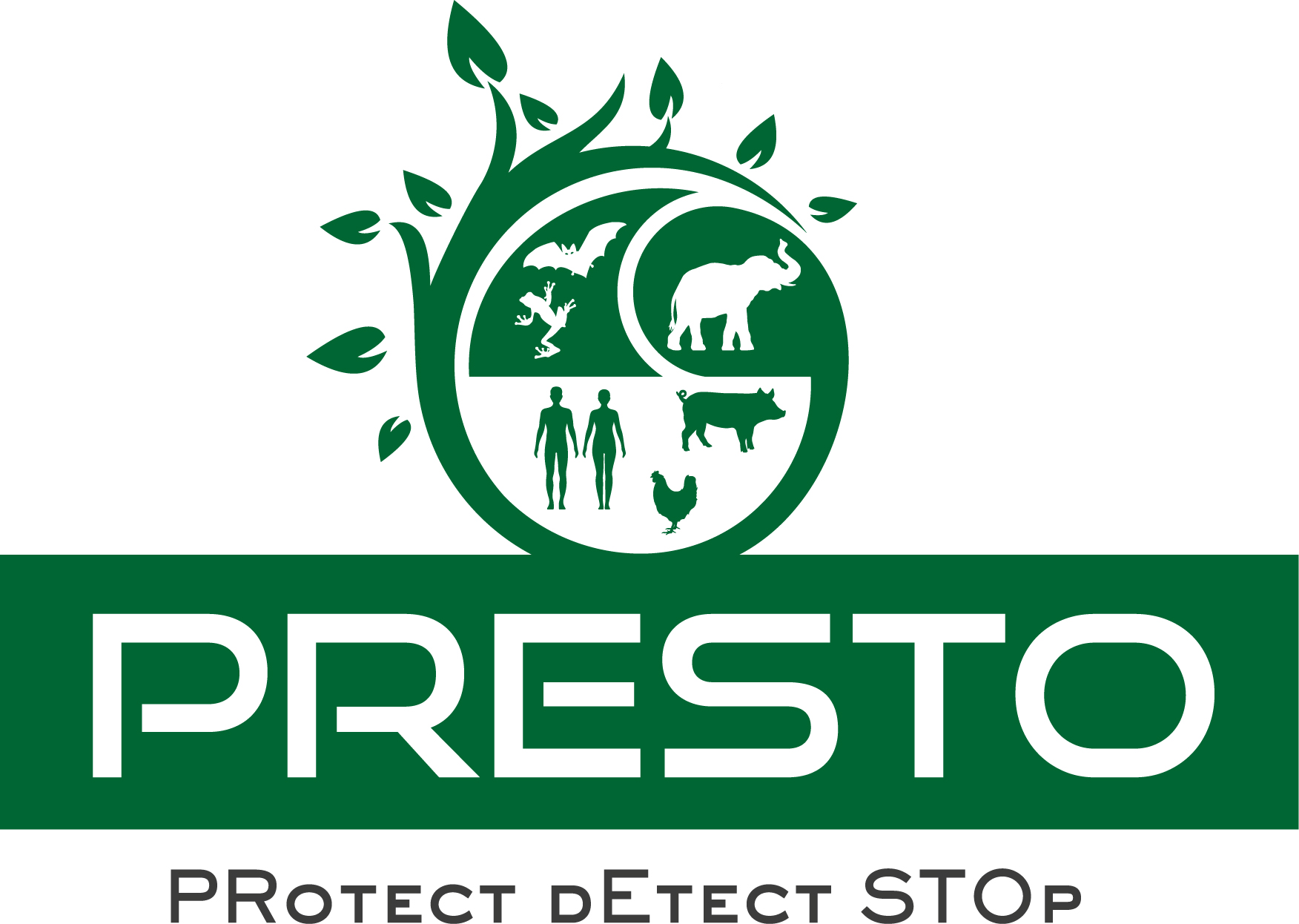 To understand how new zoonotic infections can emerge, spread and be stopped
Opportunities for funding
PEPR PREZODE – Call for Projects: “Global Changes, Human Practices and Emergence of Zoonotic Diseases” (France)
5 work packages (WP) 
Current call open: WP 1
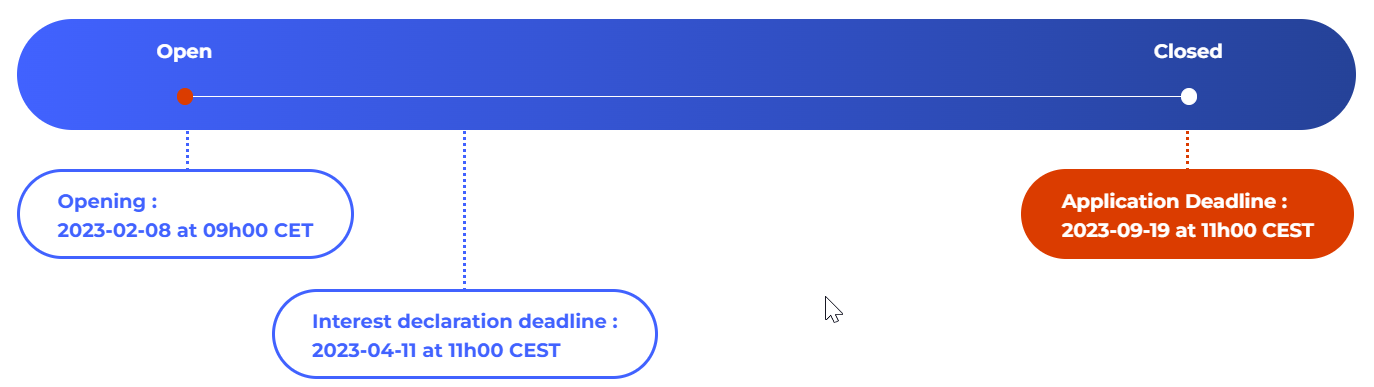 [Speaker Notes: To prepare France for a new major health crisis, the Government has launched the Emerging Infectious Diseases (EID) and Nuclear, Radiological, Biological and Chemical (ND) Threats acceleration strategy, included in the Health Innovation 2030 section of the Investissement France 2030.
This strategy must allow the State to understand, prevent and control the phenomena of emergence or re-emergence of infectious diseases, to limit their impacts, but also to fight against other ND threats.
As part of the interdisciplinary research component supported by the strategy, two complementary Priority Research Programs and Equipment (PEPR) are implemented in order to bring together, animate and structure the scientific communities concerned around research priorities on EIDs in an approach between human, animal and environmental health: PREZODE PEPR (Preventing Zoonotic Diseases Emergence) and MIE PEPR (Emerging Infectious Diseases).
The PEPR PREZODE aims to strengthen the production of knowledge and the development of relevant tools to define innovative strategies for risk reduction and early detection of emergences. This call for projects only concerns PEPR PREZODE, which aims to better understand the links between human activities, global changes and the mechanisms of the emergence of zoonotic diseases.
Focus Areas
More specifically, this call for projects (AAP) aims to cover 3 areas:
Axis 1. Characterization and role of hosts, reservoirs and vectors, as well as their interactions, in the evolution, circulation, transmission and emergence of zoonotic pathogens in a context of global changes;
Axis 2. Characterization of the sociological, economic and environmental dimensions in the evolution, circulation and emergence of zoonotic pathogens at the human species/animal/environment interface in a context of global changes;
Axis 3. Characterization and quantification of cascading effects between human activities, global changes, socio-economic activities, structuring of ecological communities and risks of zoonotic emergence.
Funding Information
This first call for projects will mobilize a maximum of €9 million and the amount of aid requested per project will be between €1 and €3 million for a period of between 3 and 5 years.
Phases
The call for projects will consist of two phases:
a first phase of submitting letters of intent. This phase will not be a step for evaluating the letters of intent submitted but will allow the scientific community to formulate its research proposals, to identify any lack of skills within each consortium.
a second phase of submission of complete projects, with a view to the evaluation of the scientific project of the consortia selected by an international evaluation committee mandated by the ANR.
This first call for projects will mobilize a maximum of €9 million and the amount of aid requested per project will be between €1 and €3 million for a period of between 3 and 5 years.]
WP1 - context of global changes
AXIS 1
AXIS 2
AXIS 3
Vectors
Quantification of cascading effects between 
human activities, 
global changes, -
socio-economic activities, 
structuring of ecological communities and risk zoonotic emergence
Reservoirs
Sociologic
Economic
Environment
interactions
Hosts
Zoonotic pathogens
Evolution
Circulation
Transmission 
Emergence
Zoonotic pathogens
-  Evolution
-  Circulation
-  Transmission 
-  Emergence
At H/A/E interface
Budget WP1: €9 million. 
Each project will be between €1-€3 million for 3 antod 5 years.
What is “Global change”?
Changes in the global environment that may alter the capacity of the Earth to sustain life. (Global Change Research Act of 1990. Pub. L. 101-606, Nov. 16, 1990, 104 Stat. 3096 (15 U.S.C. 2921 et seq.)Short title, see 15 U.S.C. 2921 note)
Include alterations in climate, land productivity, oceans or other water resources, atmospheric chemistry, and ecological systems
[Speaker Notes: Global Change Research Act of 1990
The Global Change Research Act 1990 is a United States law requiring research into global warming and related issues. It requires a report to Congress every four years on the environmental, economic, health and safety consequences of climate change.

An Act to require the establishment of a United States Global Change Research Program aimed at understanding and responding to global change, including the cumulative effects of human activities and natural processes on the environment, to promote discussions toward international protocols in global change research, and for other purposes.
"Global change research" means study, monitoring, assessment, prediction, and information management activities to describe and understand x the interactive physical, chemical, and biological processes that regulate the total Earth system; x the unique environment that the Earth provides for life; x changes that are occurring in the Earth system; and x the manner in which such system, environment, and changes are influenced by human actions]
Brainstorming meeting in March 2023
Objective was to discuss and identify research projects that will contribute to prevent future outbreaks/pandemics and be conducted under/with IJL PRESTO 
Participants: Partners in Thailand
Groups including participants with various expertise were formed to discuss how to respond to the ANR PEPR call WP1
Summary of discussions
Global changes-human activities
Global warming
Pathogens 
Malaria, dengue, scrub typhus
Swine flu
Avian flu
Allergens (air pollution)
Fungi
water-borne
Parasites
Histoplasma
TB, HIV
vectors
Intensifi culture
Migration of population and domestic animals
Pigs
Birds
Changes in migration flows
Agricultural intensification (chickens
Introduction of new species (pigeons, rats…)
Animal hosts
biodiversity
Contruction of dams
Mining
Deforestation
Interface H/A/E
Mobility humans ++
Migrations 
Ecotourism
Economic corridors
Human Hosts
- Rural communities
- Migrant populations
Surveys
Hospitals
Markets
Communities
Conclusions of the meeting
Need more thinking and discussions 
Plan for a symposium to discuss specific research questions


Other funding opportunities are coming